Year 3 Autumn Block 1 Place Value
Hundreds
NCLO: To find 100 more or less than a given number.
Key vocabulary and questions
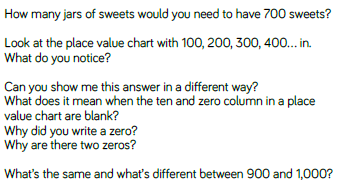 Fluency
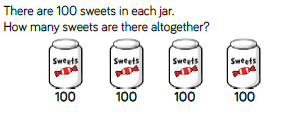 Fluency
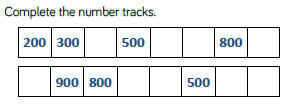 Fluency
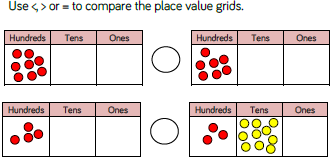 Reasoning and problem solving
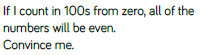 Reasoning and problem solving
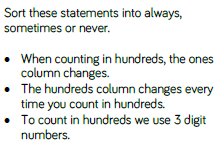 Reasoning and problem solving
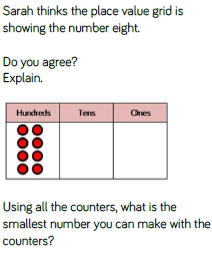 Year 3 Autumn Block 1 Place Value
Numbers to 1,000
NCLO:  To identify, represent and estimate numbers using different representations.
Key vocabulary and questions
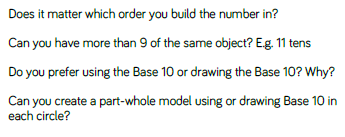 Fluency
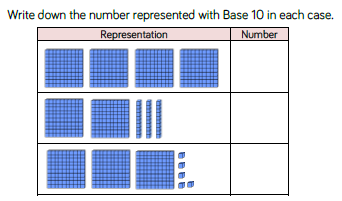 Fluency
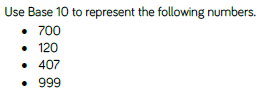 Fluency
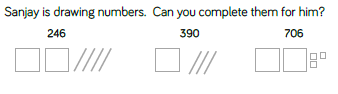 Reasoning and problem solving
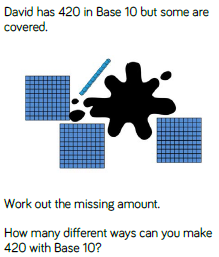 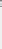 Reasoning and problem solving
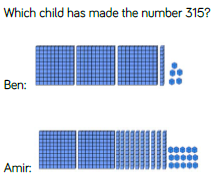 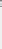 Year 3 Autumn Block 1 Place Value
100s, 10s, 1s
NCLO:  To identify, represent and estimate numbers using different representations.
Key vocabulary and questions
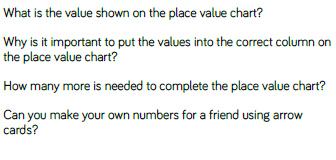 Fluency
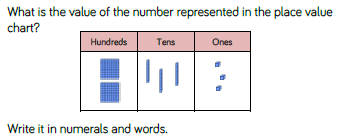 Fluency
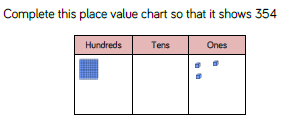 Fluency
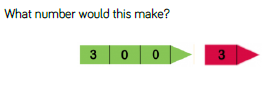 Reasoning and problem solving
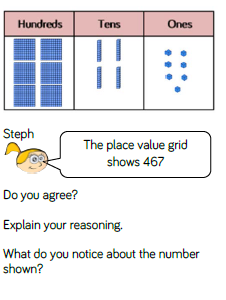 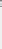 Reasoning and problem solving
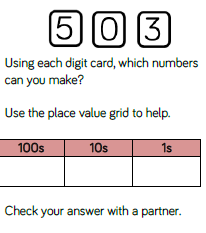 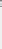 Year 3 Autumn Block 1 Place Value
100s, 10s, 1s
NCLO:  To identify, represent and estimate numbers using different representations.
Key vocabulary and questions
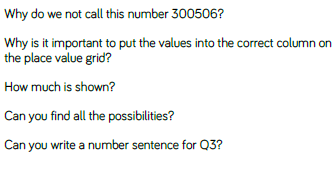 Fluency
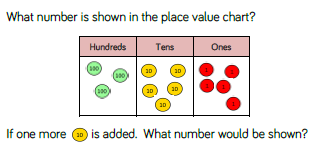 Fluency
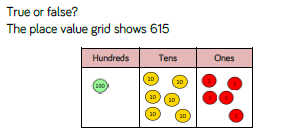 Fluency
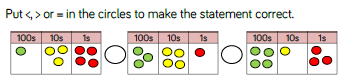 Reasoning and problem solving
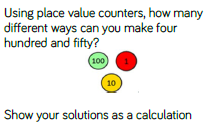 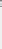 Reasoning and problem solving
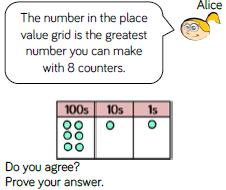 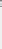 Reasoning and problem solving
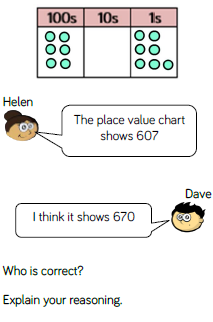 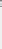 Year 3 Autumn Block 1 Place Value
Number line to 1,00
NCLO:  To compare and order numbers up to 1,000
Key vocabulary and questions
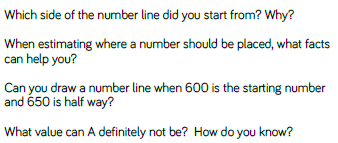 Fluency
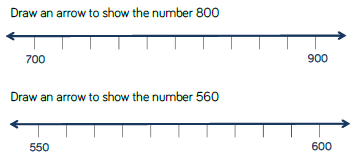 Fluency
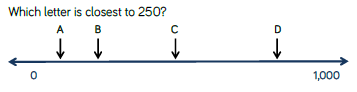 Fluency
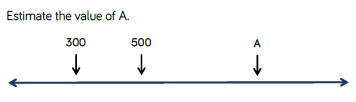 Reasoning and problem solving
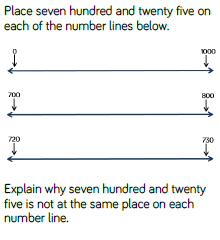 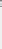 Reasoning and problem solving
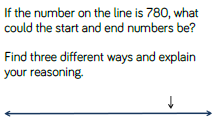 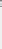 Year 3 Autumn Block 1 Place Value
1, 10, 100 more or less
NCLO:  Find 1, 10, or 100 more or less than a given number.
Key vocabulary and questions
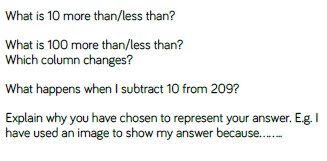 Fluency
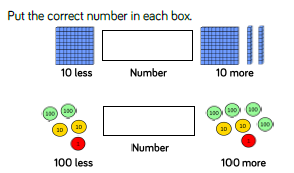 Fluency
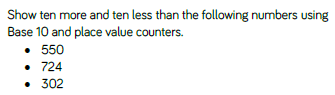 Fluency
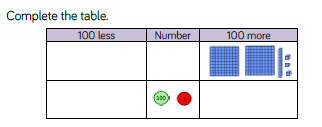 Reasoning and problem solving
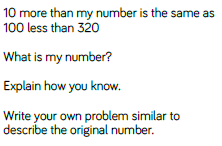 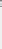 Reasoning and problem solving
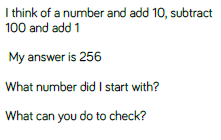 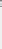 Reasoning and problem solving
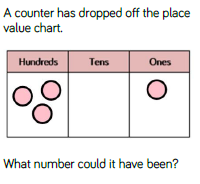 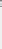 Year 3 Autumn Block 1 Place Value
Comparing  Objects
NCLO:  To compare numbers up to 1,000.
Key vocabulary and questions
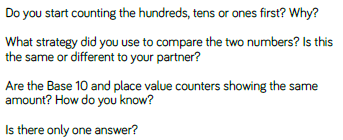 Fluency
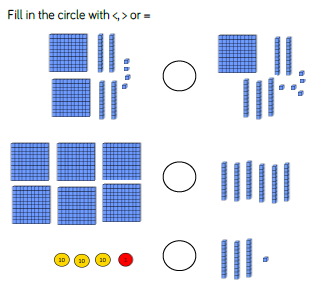 Fluency
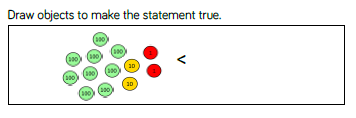 Reasoning and problem solving
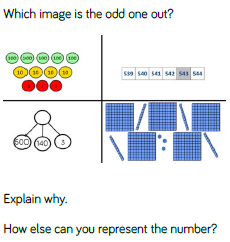 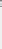 Reasoning and problem solving
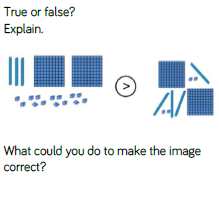 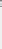 Year 3 Autumn Block 1 Place Value
Comparing Numbers
NCLO:  To compare numbers up to 1,000.
Key vocabulary and questions
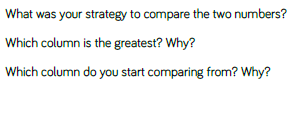 Fluency
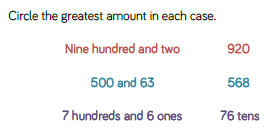 Fluency
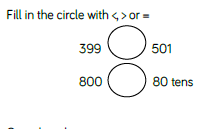 Fluency
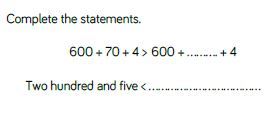 Reasoning and problem solving
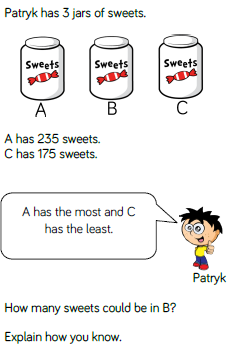 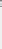 Reasoning and problem solving
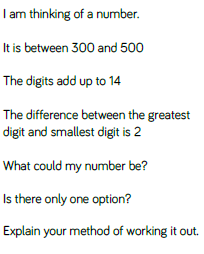 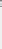 Year 3 Autumn Block 1 Place Value
Ordering Numbers
NCLO:  To compare and order numbers up to 1,000
Key vocabulary and questions
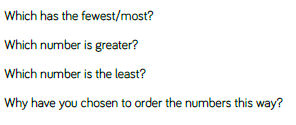 Fluency
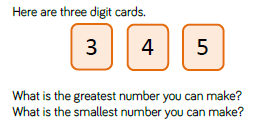 Fluency
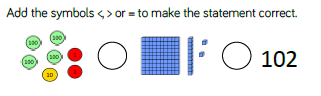 Fluency
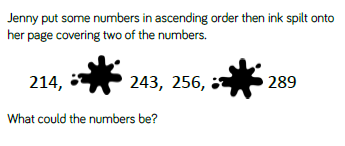 Reasoning and problem solving
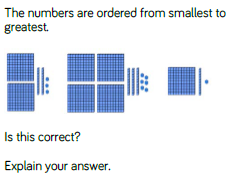 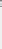 Reasoning and problem solving
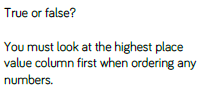 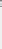 Year 3 Autumn Block 1 Place Value
Count in 50s
NCLO:  To count in multiples of 50.
Key vocabulary and questions
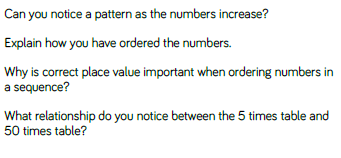 Fluency
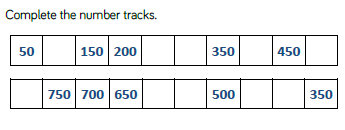 Fluency
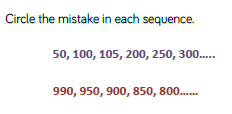 Fluency
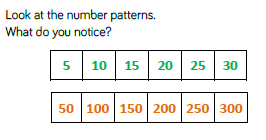 Reasoning and problem solving
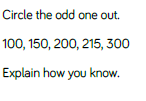 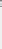 Reasoning and problem solving
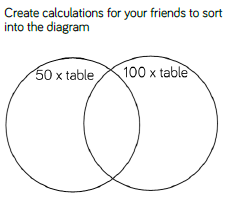 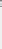 Reasoning and problem solving
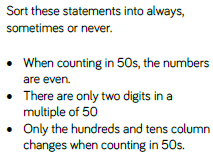 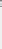 Reasoning and problem solving
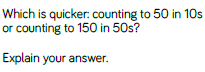 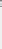